City of Columbus
2024 Design Rendezvous
August 14, 2024
AGENDA
Settling In – A Little About Today
Expectation Setting
City Of Columbus Minority And Women-Owned Business Enterprise Program (The Program) - Requirements and Highlights
Program Good Faith Efforts – Required If The Program Goal Is Not Met
How Proposals Get Evaluated For Program Compliance 
Program Tips And Common Mistakes
Invoices – Problems/Potential Format Changes/Utilization Forms/Loan Funding
Construction Administration/Inspection (CA/CI) Discussion
Data Sharing – Analysis/Statistics/Opportunities From RFPs 
Upcoming Professional Services Projects
Contacts
Questions
Final Mixer Opportunity
RENDEZVOUS 
A gathering to trade, resupply and celebrate
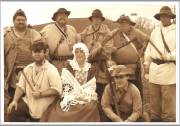 Today we will:
Trade knowledge
Resupply by being reminded
       of things 
Celebrate by having some fun
EXPECTATION SETTING
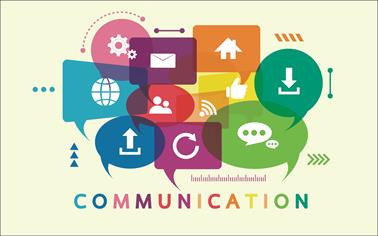 INITIALISM EXAMPLE 1
OFFICE OF DIVERSITY AND INCLUSION
EQUALS
ODI
INITIALISM EXAMPLE 2
DEPARTMENT OF PUBLIC SERVICE
EQUALS
?
INITIALISM EXAMPLE 3
DEPARTMENT OF PUBLIC SAFETY
EQUALS
?
INITIALISM EXAMPLE 4
DEPARTMENT OF PUBLIC UTILITIES
EQUALS
?
CONSULTANT
CONTRACTOR
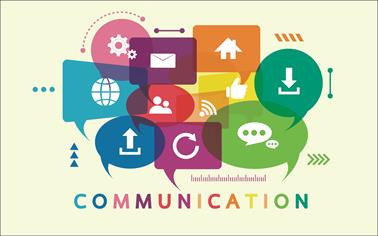 The City of Columbus Minority and Women-Owned Business Enterprise Program (MBE/WBE Program)
The City’s Office of Diversity and Inclusion (ODI) administers and manages the program.
ODI works in partnership with the departments and other City central support units.
IDENTIFYING CONTRACT DIVERSITY GOALS
Understanding City Diversity Goals
The City goal program is one combined spend goal
There are not separate goals for MBE and WBE

It is a multifaceted goal
There is the overall spend goal listed on the first page of the bid book
Spend with each MBE/WBE listed on the utilization plan must also be met
SPEND THAT COUNTS TOWARD THE CONTRACT GOAL
The spend must be with a firm that the City of Columbus Office of Diversity and Inclusion (ODI) has certified as an MBE/WBE firm and that has been listed as an MBE/WBE firm eligible to be counted toward the goal in the contract, a contract modification, or accepted by ODI as an addition to the contract
Spend with certified MBE/WBE firms through a third-tier subcontractor can be counted toward the goal 
If the prime is a City-certified MBE/WBE, the prime’s spend counts toward the goal but their City-certified majority subconsultant spend does not
To find City-Certified MBE/WBE companies, go to the ODI Portal at 
       https://columbus.diversitycompliance.com/
Click the “Search Certified Businesses” button
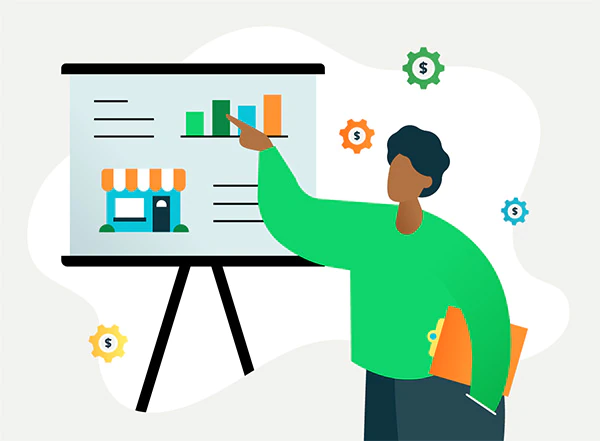 DEMONSTRATING INTENT TO MEET THE GOALS
FORM B11–DECLARATION OF PROPOSED MBE/WBE UTILIZATION
This is a 3-page form completed and included with a proposal
Page 1 is completed by the prime consultant
Pages 2 and 3 are completed by the subconsultant
If there is more than one subconsultant, pages 2 and 3 must be completed for each subconsultant
Only one “Page 1” needs to be submitted

FORM B13-Request for Bid Discount /Proposal Incentive
Can be submitted if the prime is a City-certified MBE/WBE for a 5% bump in proposal score (5 extra points for DPU projects)
Program Good Faith Efforts (GFE)
DPU has had only had one proposal submitted with a GFE
It was a very special circumstance

GFE’s are scored by City staff
To be eligible for contract award consideration, a score of 80 or more out of 100 must be achieved

A GFE is intended as a way to allow a proposer that made a considerable effort to meet the goal to be contract award eligible
It is not intended to reward a proposer that does not want to make much of an effort to meet the goal
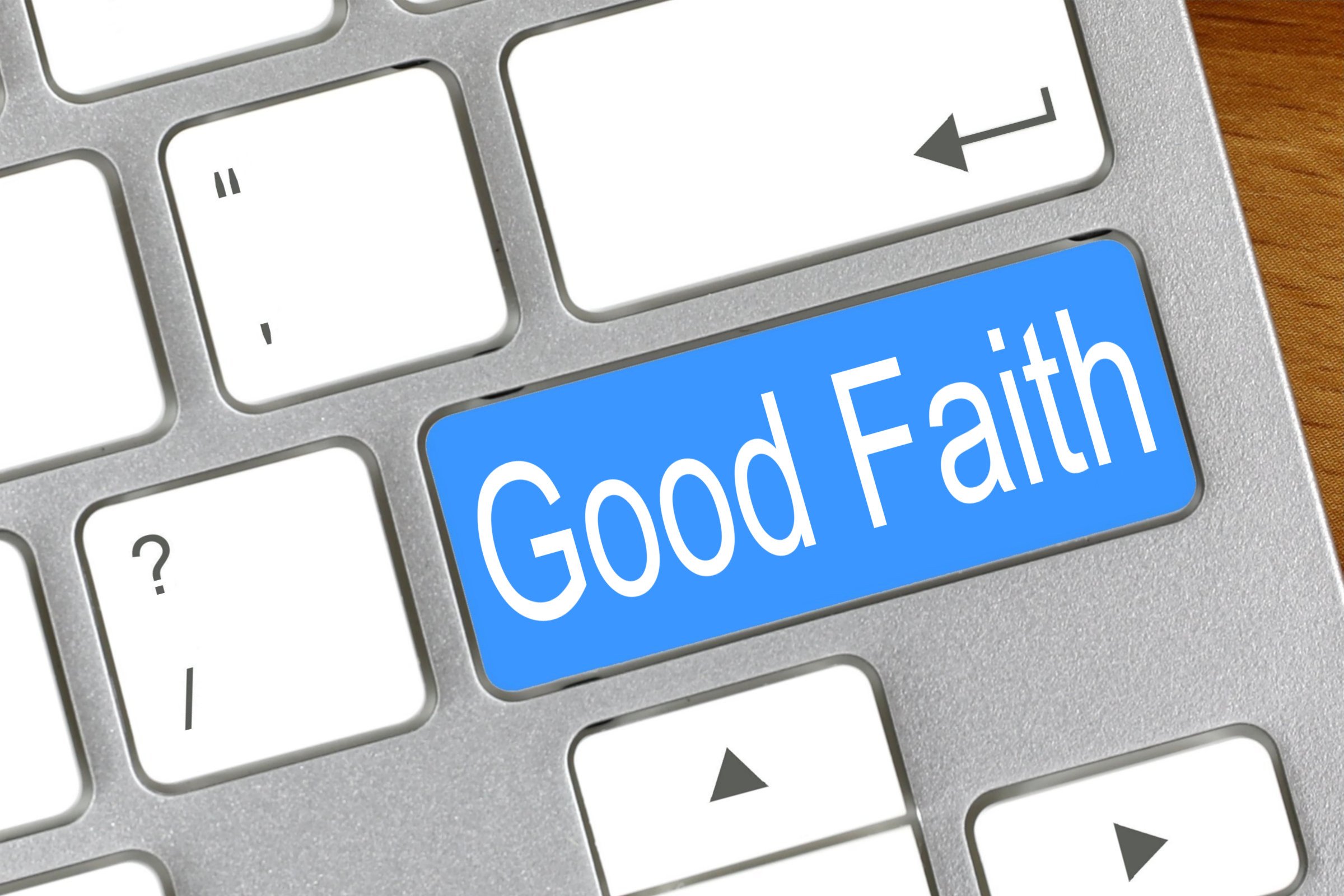 POTENTIAL PENALTIES FOR NON-COMPLIANCE
The awarded prime consultant must utilize the City-certified MBE/WBE firms for at least the dollar amount specified in the contract and comply with the City’s MBE/WBE Program.  Failure to comply with the City’s MBE/WBE Program, and/or failure to utilize the stated MBE/WBE firms for at least the dollar amount specified in the contract may result in:
A finding of breach of contract
Disqualification of the prime consultant’s ability to bid on future contracts
Assessment of financial penalties
Not paying the prime consultant for work, supplies, and/or equipment specified in the contract to be provided by a City certified MBE/WBE firm if the prime does not utilize the specified MBE/WBE firm for them
Prime’s could be penalized for an overall goal spend shortfall or a shortfall in spend with each MBE/WBE approved for use toward the goal
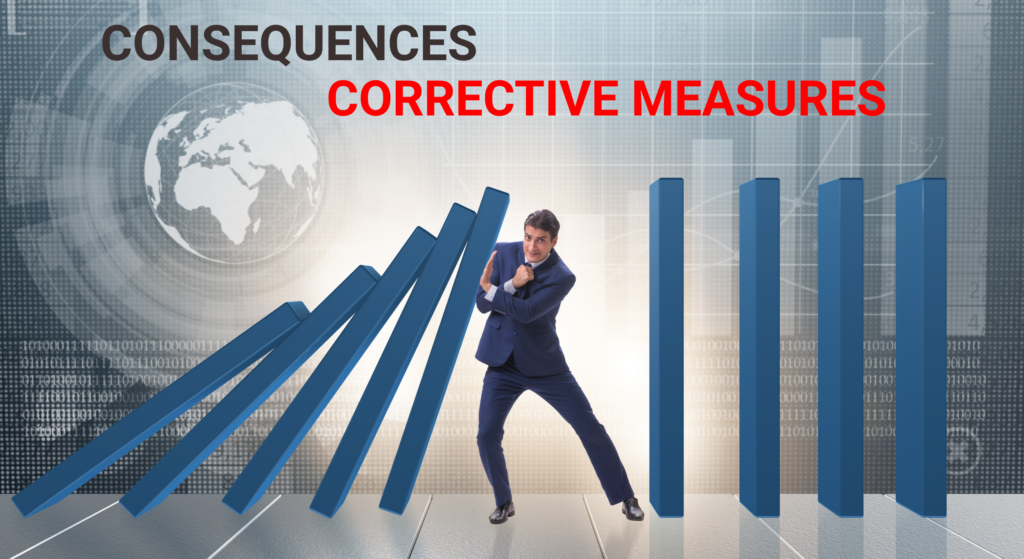 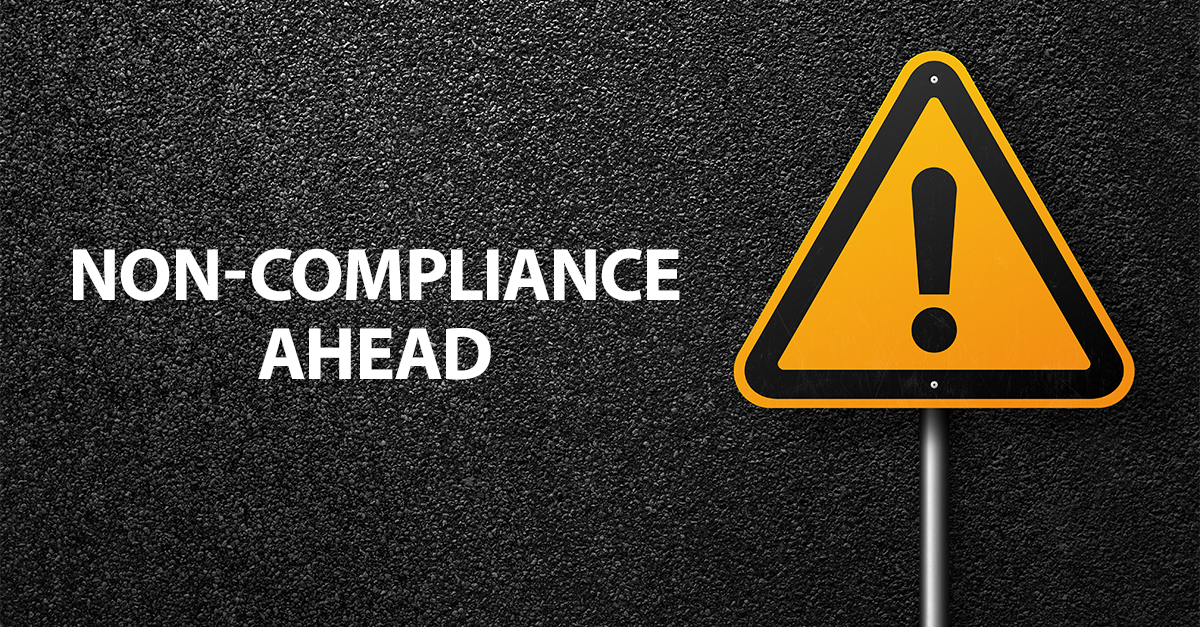 HOW PROPOSALS  ARE EVALUATED FOR COMPLIANCE WITH DIVERSITY GOALS
Form B11 (Utilization Form) is reviewed to determine:
If goal was met
If all utilized MBE/WBE’s are ELIGIBLE CITY-CERTIFIED MBE/WBEs
If the above are both yes, the proposal is compliant, eligible for contract award, and forwarded to the evaluation committee
If the goal was not met:
Was a Form B12 (GFE) submitted
Did it receive a GFE score of 80 or more
If the above are both yes, the proposal is compliant, eligible for contract award, and forwarded to the evaluation committee the same as if it had met the goal
Any proposals that did not meet one of the above are deemed non-responsive and not reviewed by the evaluation committee
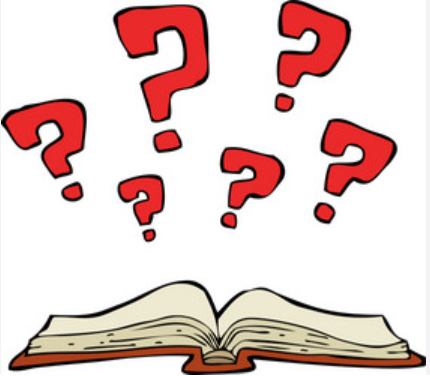 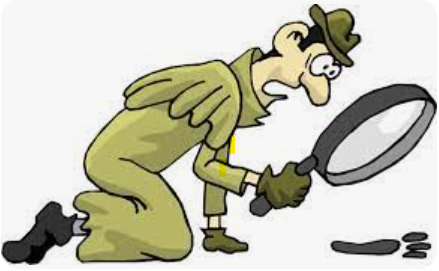 DANIEL BOONE’S TOMAHAWK?
TIPS AND COMMON MISTAKES (SLIDE 1)
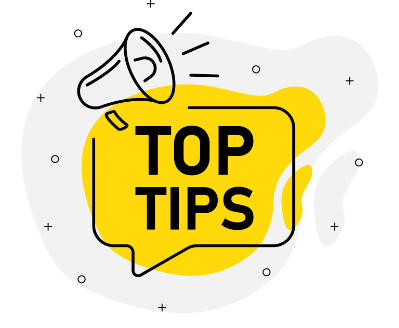 #1 Tip: MEET THE GOAL.  Do not rely upon a GFE scored by 
	government employees to win a contract.
#2 Tip: Primes - Reach out to more City-certified MBE/WBE’s. 
Your binder has a list of over 30 City-certified MBE/WBE professional 
      services firms that have not yet been included on any DPU contracts.
Submitting companies to meet the goal that have the wrong certification type.
City-certified EBE, VBE, and LGBTBE firms do not count toward the goal.
Certification from non-City of Columbus organizations does not count.
Submitting companies that have lost MBE/WBE City-certification.
Do not rely upon a letter – verify through the ODI Portal website.
A GFE must be submitted when the goal is not met.
Not submitting any goal paperwork (ignoring the goal requirement).
TIPS AND COMMON MISTAKES (SLIDE 2)
City Code and the Program Manual do not state:
You only need to subcontract work you cannot
     do yourself 
An MBE/WBE subcontractor’s price needs to be
     the lowest price for the work you receive
Work does not have to be subcontracted if it takes work from your staff
Contact more than 1 or 2 MBE/WBE companies.
Use the ODI Portal to identify City-certified MBE/WBE firms for the contract work types – and contact all of them
Follow-up, follow-up, and follow-up with companies you reach out to.
Sending one email to a handful of companies is not considered a sufficient GFE
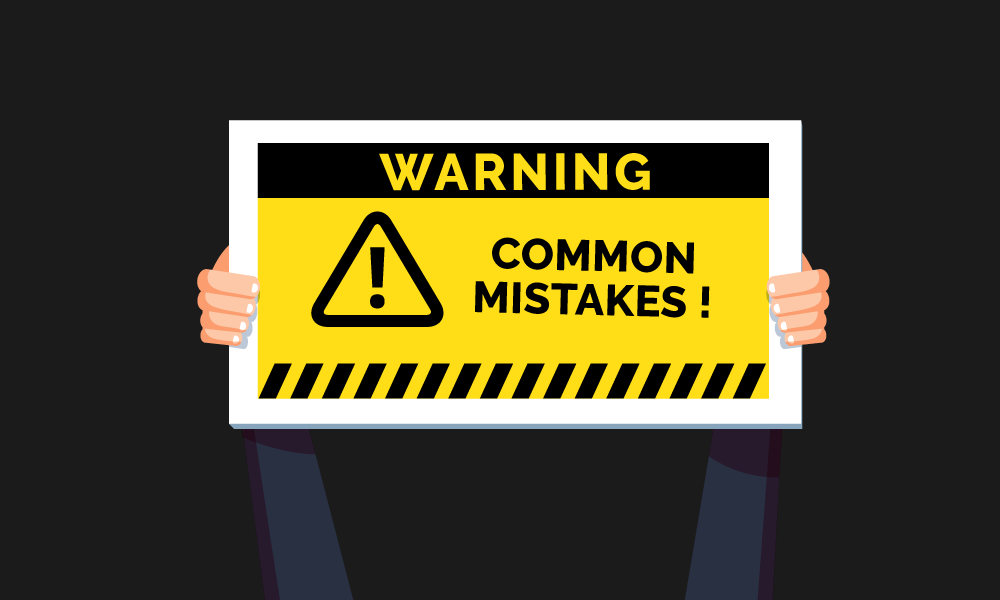 TIPS AND COMMON MISTAKES – (SLIDE 3)
How the GFE is scored has been misinterpreted
The categories add up to 100 points, for a 100 point maximum score
A score of 80 or more demonstrates a sufficient GFE was made
The points listed for a GFE category are the maximum that can be achieved for that GFE category
Scoring for each GFE category is not all-or-nothing.  Partial points can be, and are, awarded for a category

                  YOU ARE CREATIVE PEOPLE
     CREATIVE MATH DOES NOT APPLY TO GFEs
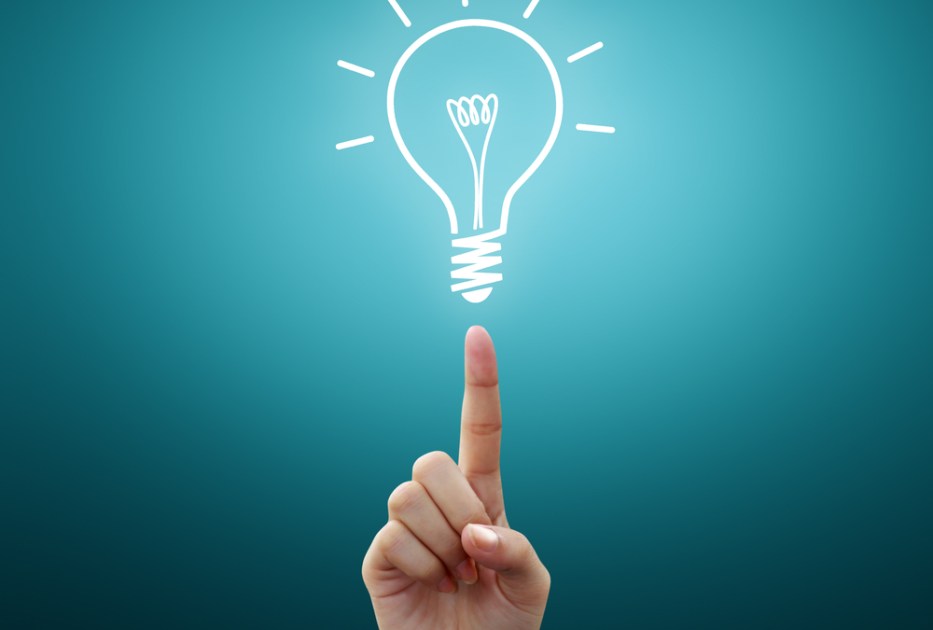 FLINTLOCK RIFLE
FLINTLOCK RIFLE MAIN PARTS
SUBCONTRACTOR SUBSTITUTION STANDARDS
Prime contractors cannot change the terms of the MBE/WBE commitment without adhering to the City’s Subcontractor Substitution Standards.
The following are valid reasons for requesting a change to remove a subcontractor:
Failed or refused to meet the prime’s reasonable bond requirements.  (Not applicable if the City waived bond requirements for City certified MBE/WBE subcontractors for this contract)
Determined to be ineligible to work on City projects because of suspension and/or debarment proceedings
Voluntarily withdrew from the project and provided written notice of its withdrawal
Listed in the proposal as the result of an inadvertent clerical error
Failed or refused to perform contract work after reasonable opportunity to do so
Failed or refused to execute a written contract
Declared bankruptcy, insolvency, or exhibited credit unworthiness
Exhibited other good cause, as determined at the City’s sole discretion
DPU will investigate the change request.  A change cannot be made unless approved by DPU and ODI.
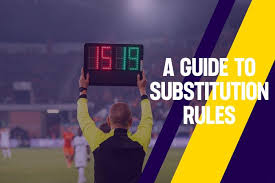 REMOVING SUBCONTRACTOR OR CHANGING SUBCONTRACTOR UTILIZATION
In addition to having a reason listed on the previous slide, the prime must:
Have documentation of the problems or why a change needs to be made
Have discussed the situation with the subcontractor

Ideally, the subcontractor has agreed with the need to make a change.

We will contact the sub to verify the above.
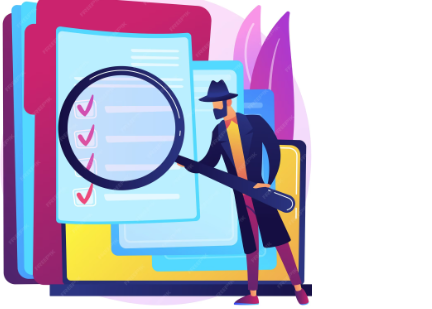 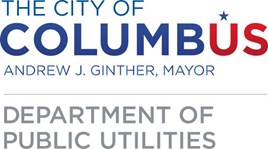 28
THREE PIECE CHICKEN DINNER
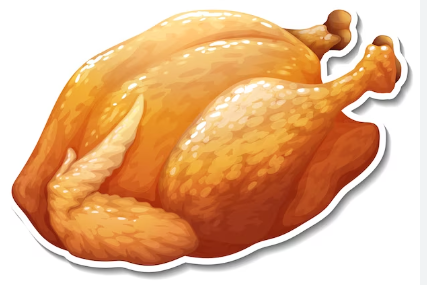 DPU CAPITAL PROJECT INVOICE STATISTICS
Capital Project 2024 Invoice Statistics
Number paid 1/1/24 through 7/31/24 = 1,894
Average number of days to pay from invoice date = 31.41

Capital Project 2023 Invoice Statistics
Number paid in 2023 = 3,500
Average number of days to pay from invoice date = 26.25

DPU receives 3,300 – 3,500 of these invoices a year
That works out to be about 16 per working day (working days = 365 days minus weekends, holidays, vacations, sick days)
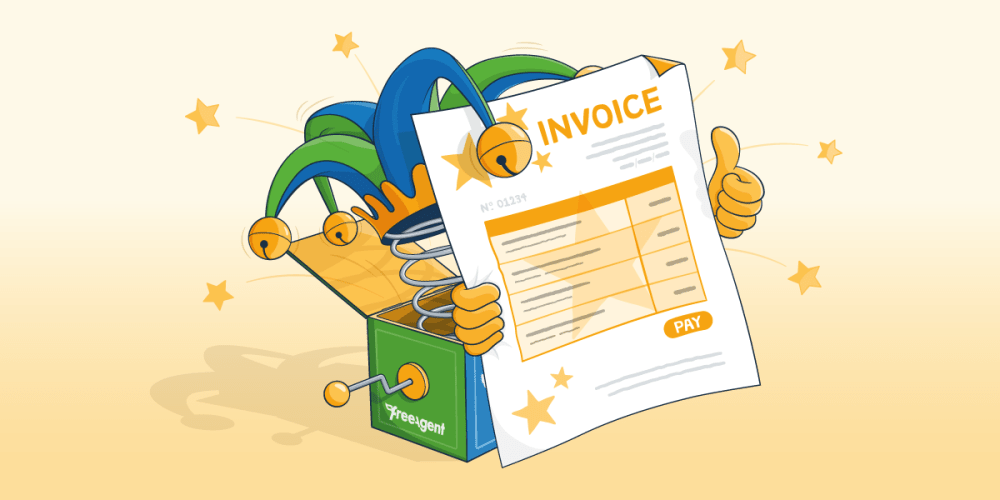 DPU CAPITAL PROJECT INVOICE FUTURE?
Simple definition of invoice audit = to verify information
We cannot verify most of the information on the invoices we receive
We reject invoices for petty reasons and delay payment
I want to eliminate most of the current method and implement progress based invoicing
In progress based invoicing, if your contract 
     is 60% completed, you can invoice us for up
     to 60% of the contract amount
This method eliminates most of the invoice
     detail now produced
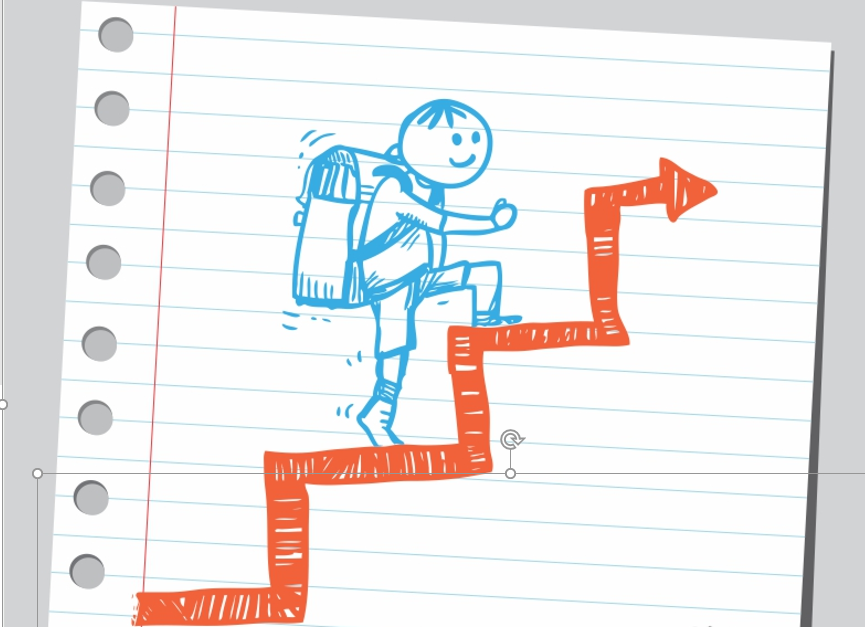 CONSTRUCTION ADMINISTRATION/CONSTRUCTION
 INSPECTION (CA/CI) CONTRACTS
This contract ensures our projects are built to specifications
It is bid every 3 years
The current contract covers projects started in 2023 through 2025
The contract is awarded to multiple companies
There are 6 companies on the current contract
The RFP for the new contract should be issued in 1 year
It is the last project on page 7 of the Upcoming DPU RFPs in Tab 4 of your binder 
We have problems with contractors getting timely payment
Seems to take 4-5 months after the Pay Estimate is run
DATA SHARING
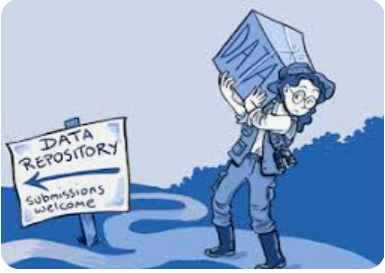 DATA SHARING – NOTEBOOK TAB 2 – SLIDE 1
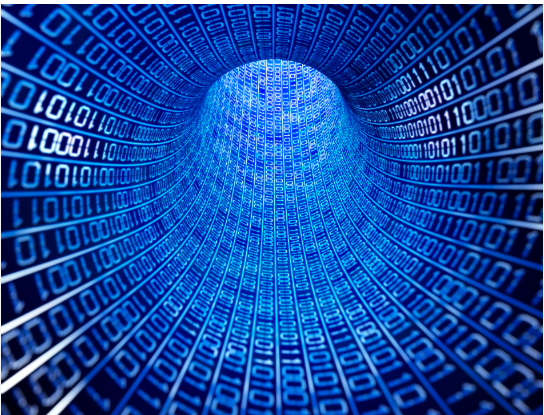 Professional Services RFP’s Awarded (1 page)
48 RFPs issued
1 (2.1%) had no responses
9 (18.8%) received one proposal
26 (54.2%) received two or less proposals
Number Of Proposals For Projects (5 pages)
Main purpose is to identify past RFP’s with 1 or 2 proposers so you can identify similar future RFPs that will be an opportunity for your company
City MBE-WBE Goals Assigned To Public Utilities Projects (5 pages)
Goals assigned to all awarded projects
DATA SHARING – NOTEBOOK TAB 2 – SLIDE 2
Contract Amount by Certification Type (1 page)
Shows that 14 of 47 RFPs (30%) have been awarded to MBE/WBEs
Three related documents
Contract Amount All Consultants (2 pages)
Contract Amount By Prime Consultant (1 page)
Contract Amount By Subconsultant (2 pages)
These three documents show:
The number of times a company was a prime
The number of times they were a sub
The total contracted spend with the company as a prime and a sub
MBE/WBE Design Firms Not Used
Shows potential new MBE/WBE partners with no DPU contracted spend in the past two years
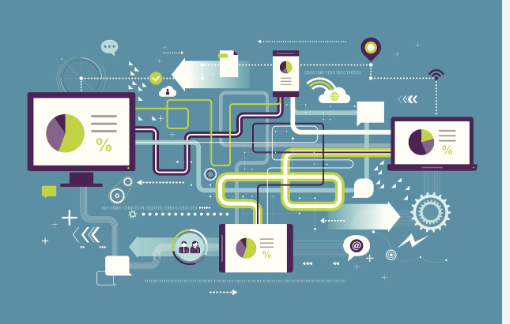 DATA SHARING – NOTEBOOK TAB 4
Tab 4 has the list of Upcoming Design Services RFPs Public Utilities plans to issue through 2025
There are 50 projects on the list
We may not issue all of these RFPs but there will be a lot of them
We hope companies will use the information in the Data Sharing to identify types of projects that have had few proposers and submit proposals for them
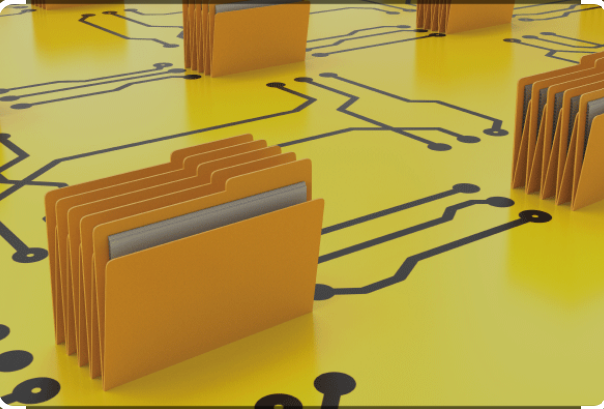 DATA SHARING – NOTEBOOK TAB 6
Tab 6 has a 17 page list of MBE and WBE City-Certified companies
This is a download of the information from the ODI Portal filtered to contain only companies with a DPU design focus
It is a living list – but this should get you started
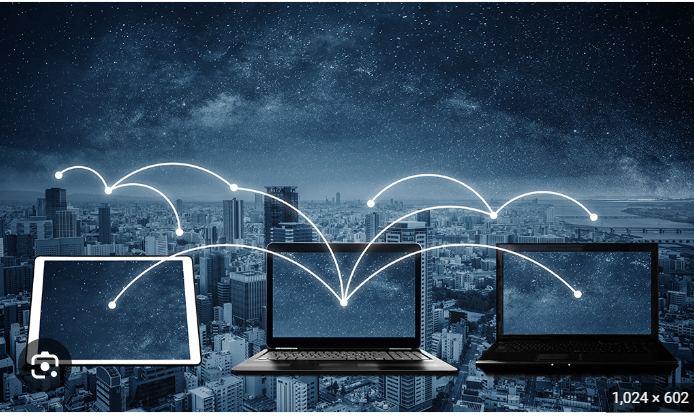 THE WIDGET MACHINE REPAIRMAN
CONTACT INFORMATION
Tab 5 of your notebook has contact information or links to information for several areas:
Vendor Services
Online Certifications and the Certified Directory
Construction Prequalification
Capital Improvement Budget 
City of Columbus Licensing
Mayor’s Office of Diversity and Inclusion
Department of Public Utilities
Department of Public Service
Recreation & Parks
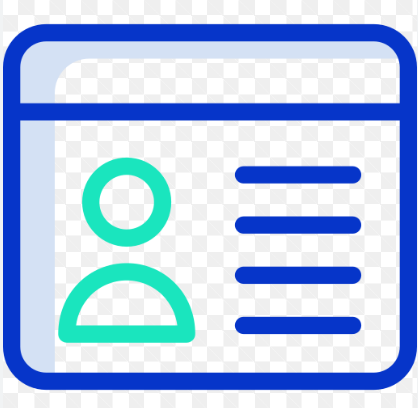 QUESTIONS
HG
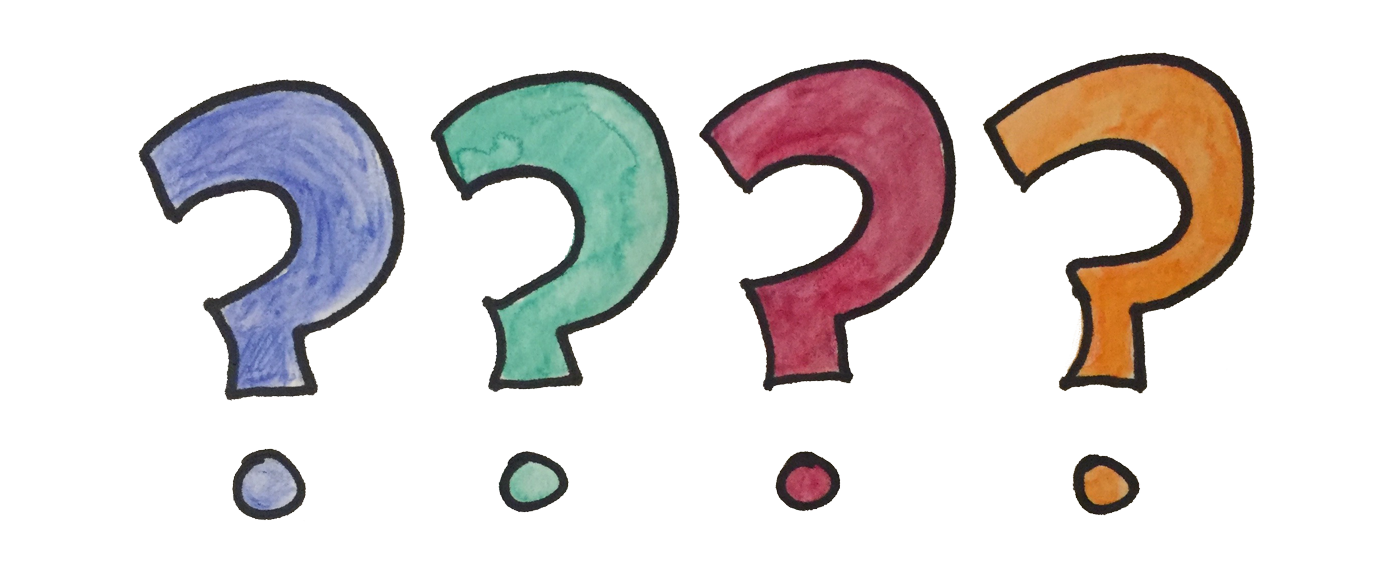